Quantifying stakeholder understanding to inform sustainable land and water management




Kathleen Stosch
WWT Water Scotland Conference talk 2018
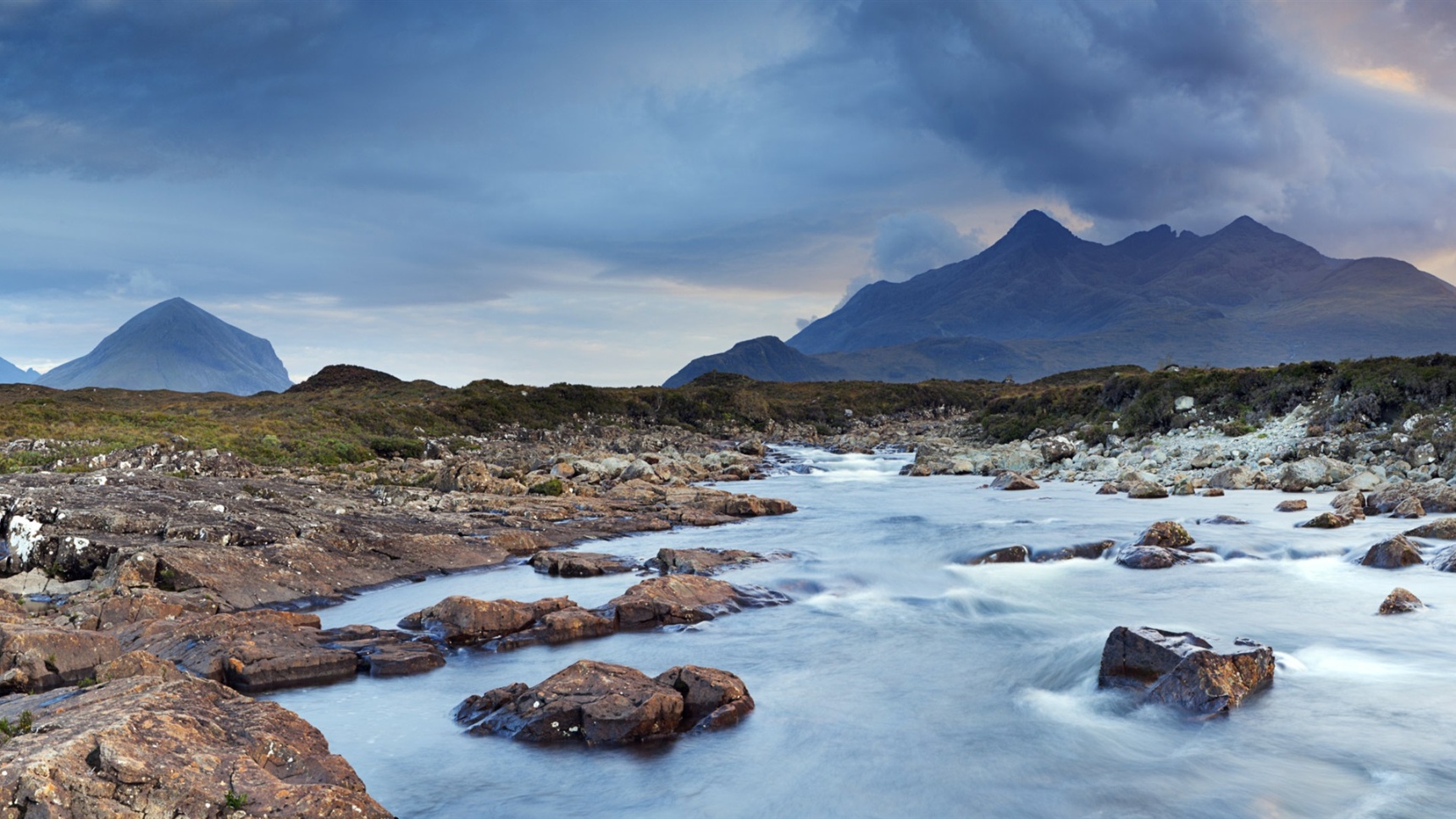 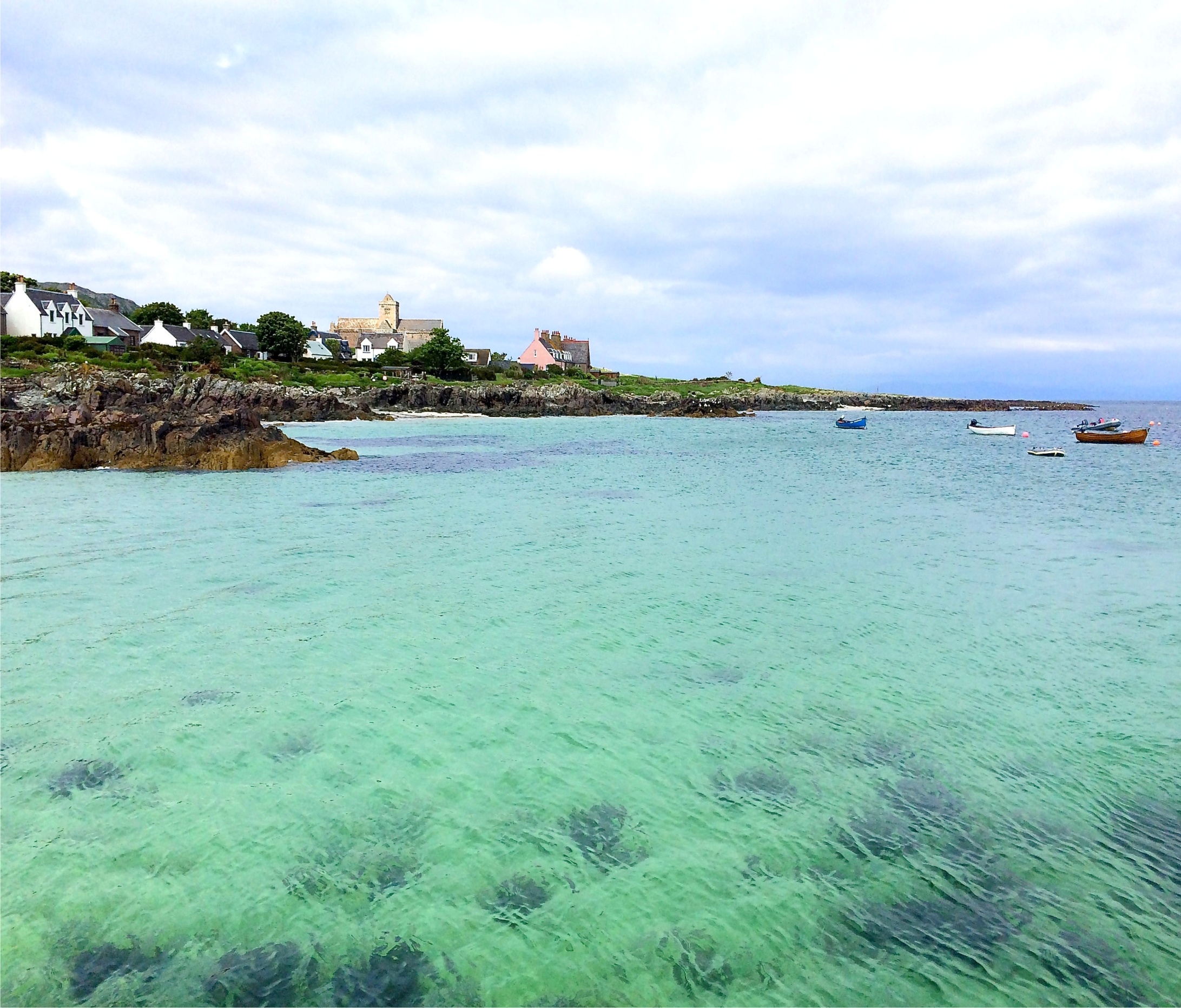 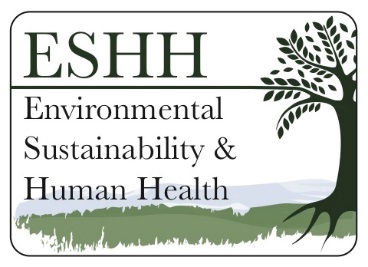 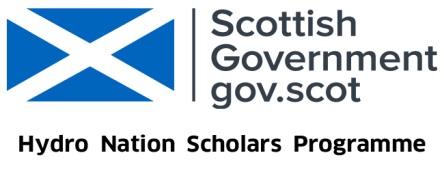 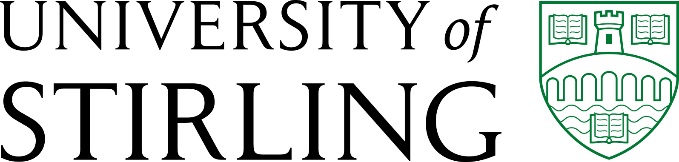 Conceptual
model 
development
Stakeholder engagement methodologies
Participatory
mapping
Ecosystem
service 
perceptions
Trade-off
analysis
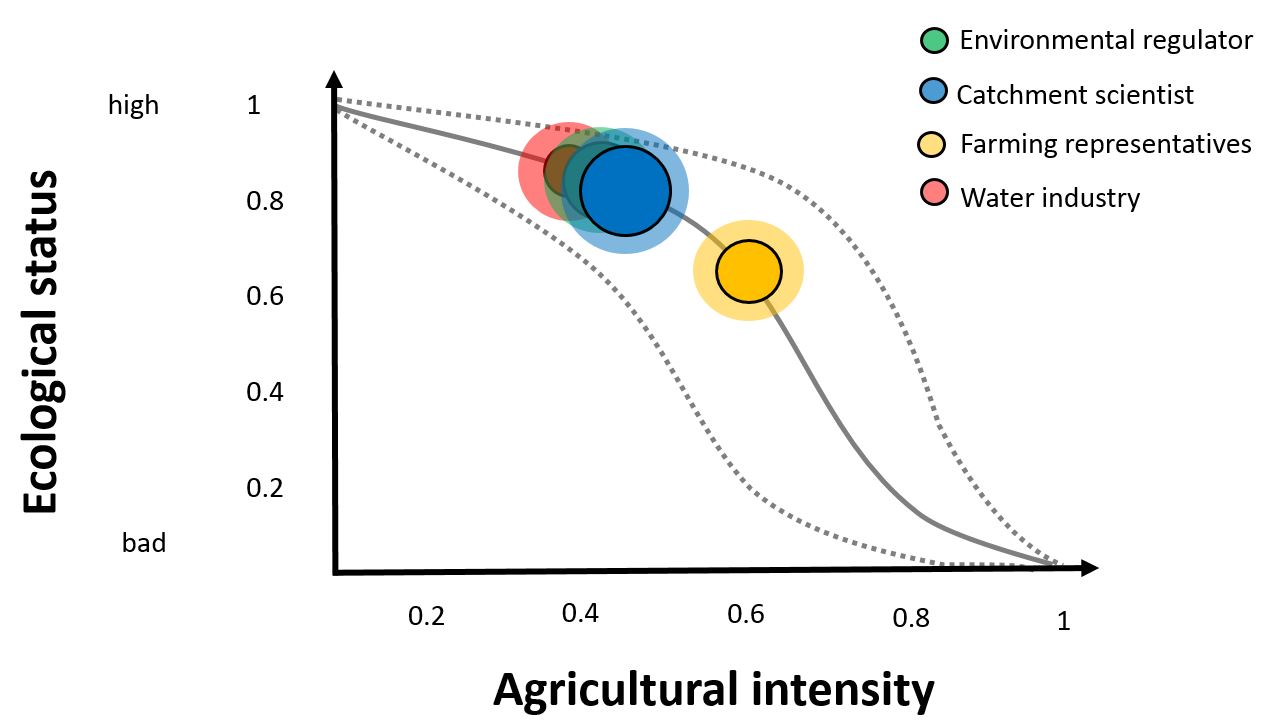 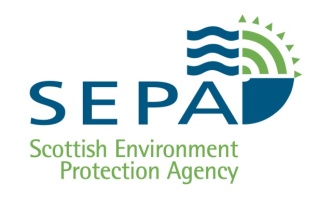 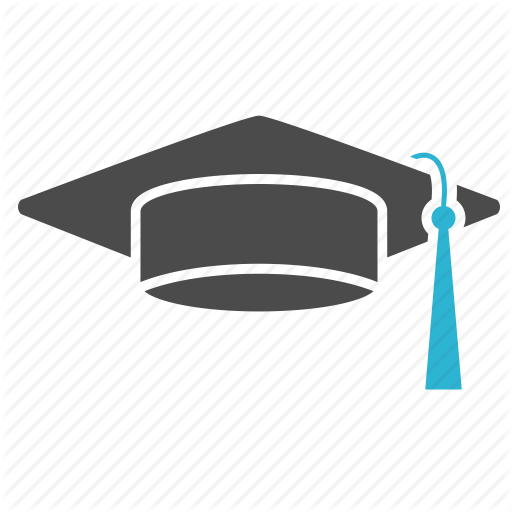 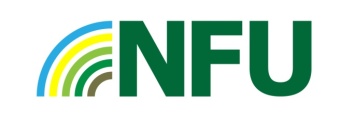 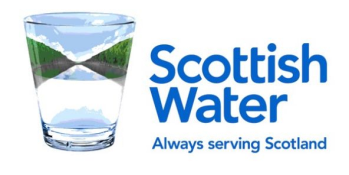 Trade-off
analysis
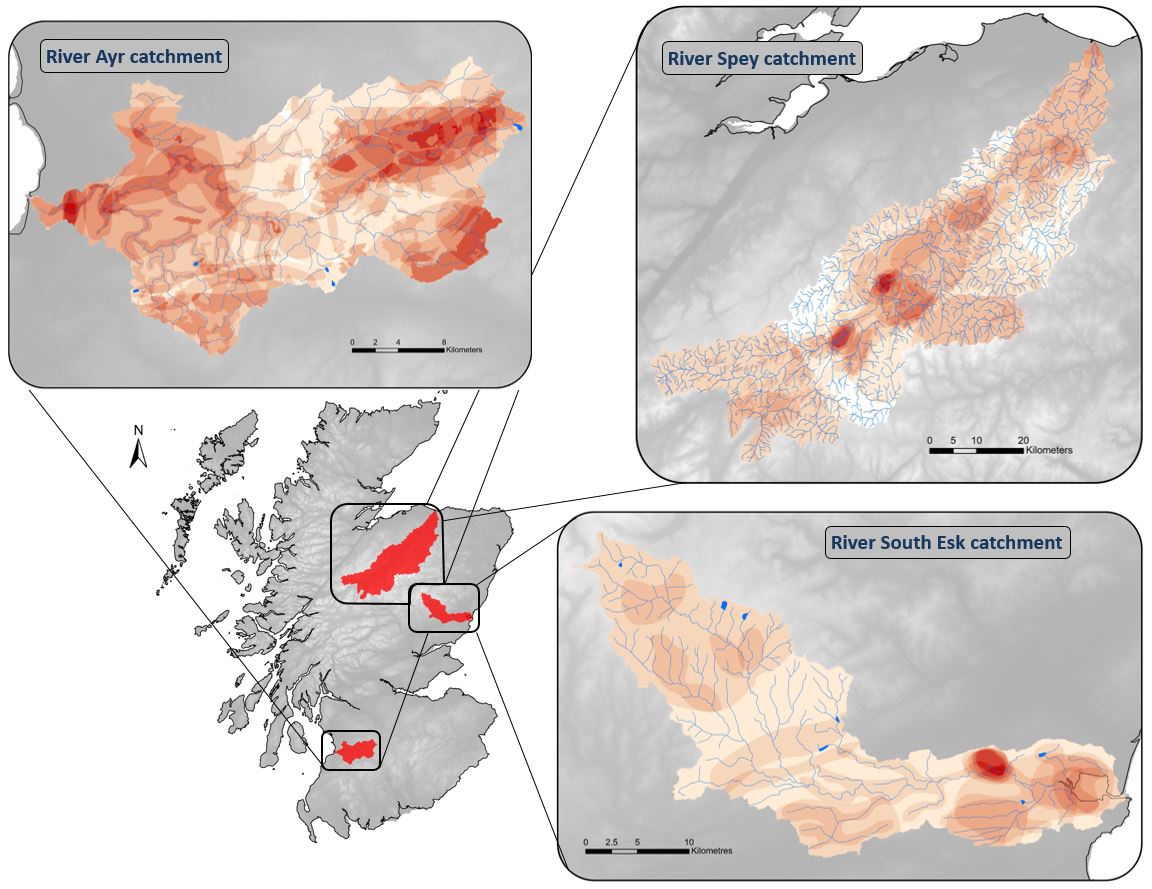 Participatory
mapping
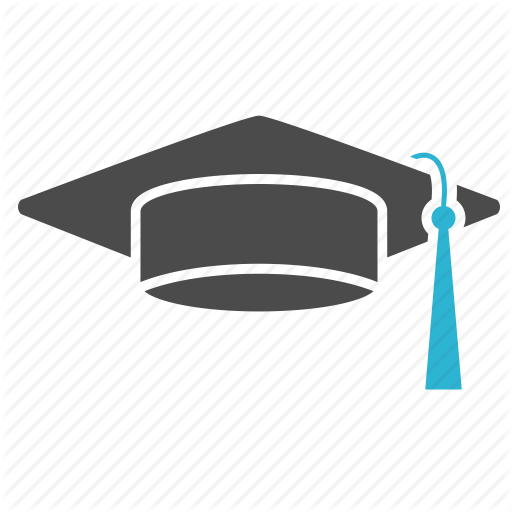 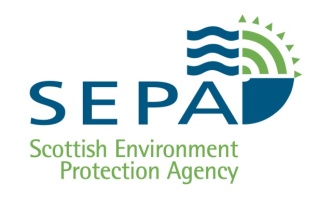 Future work
Quick, online-based choice experiment
Assess stakeholder prioritisation of the potential of agri-environment schemes for:
Diffuse pollution mitigation
Flood water attenuation
Biodiversity benefits
Barriers to agri-environment uptake in Scotland
Best-worst-scaling methodology
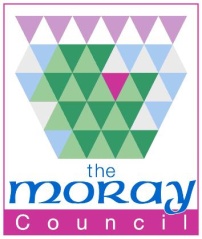 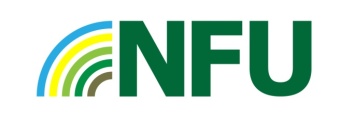 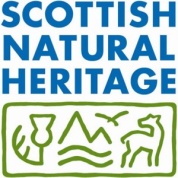 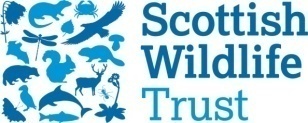 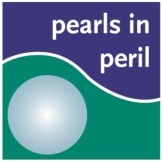 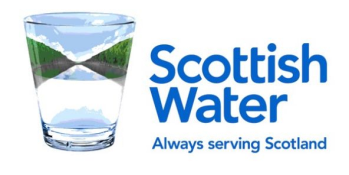 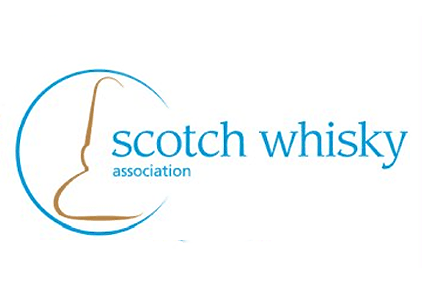 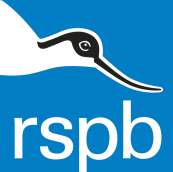 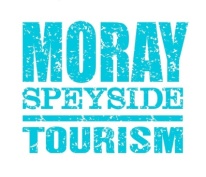 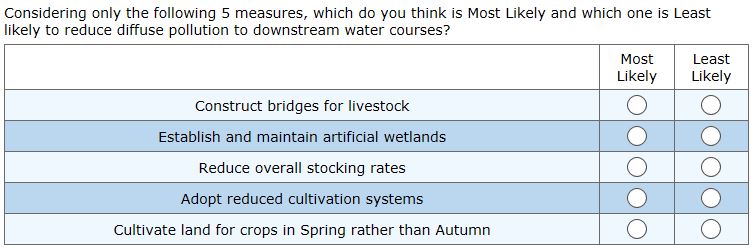 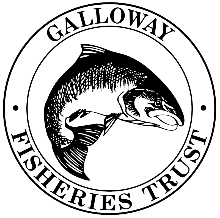 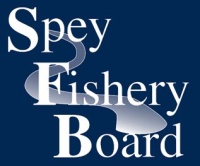 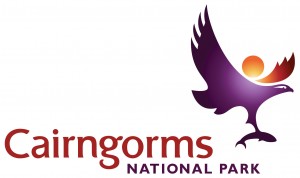 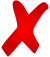 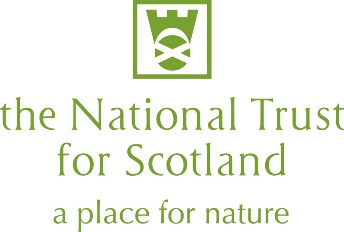 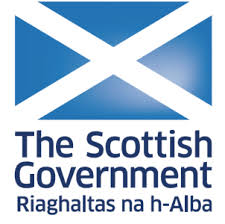 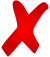 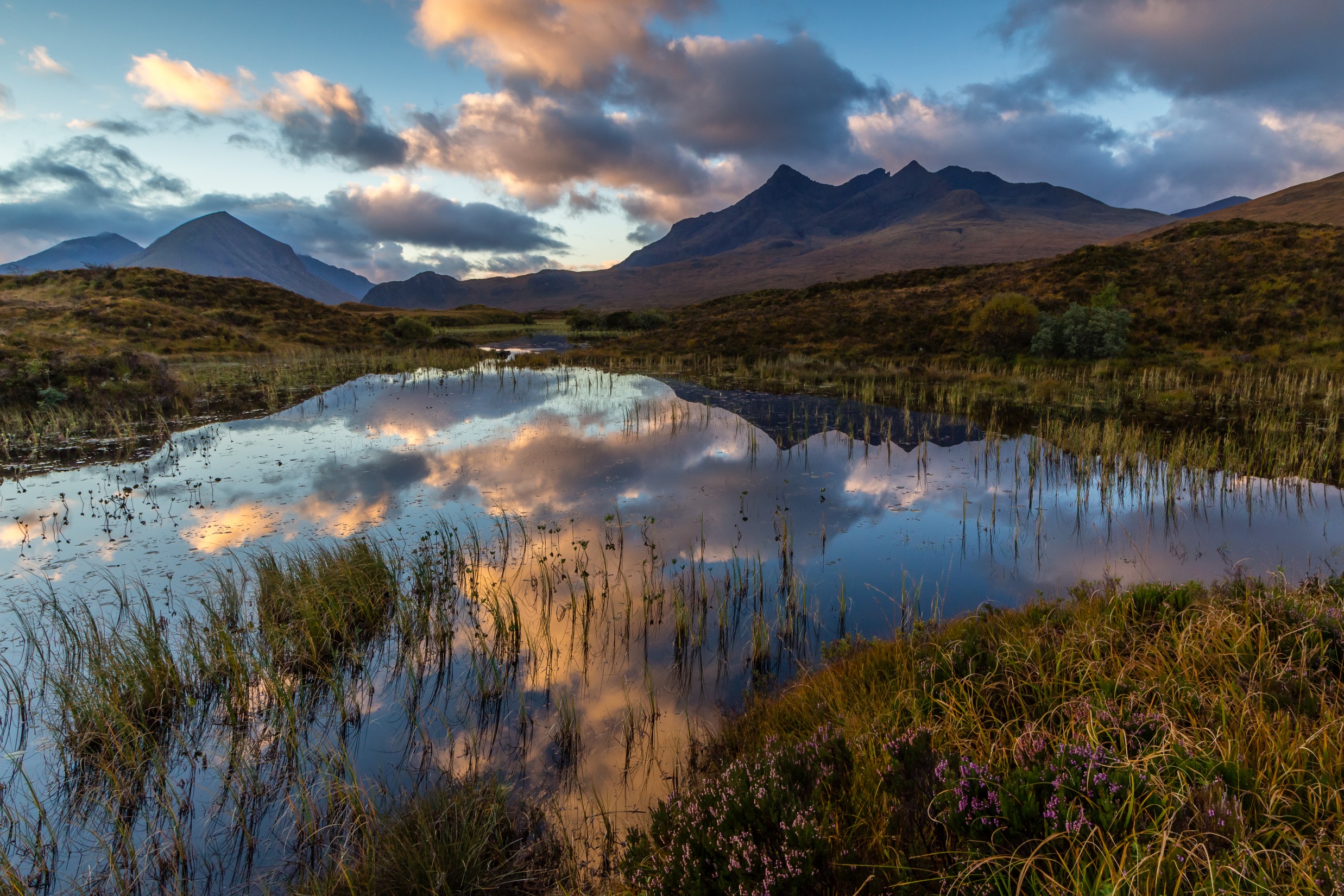 Acknowledgements
David Oliver 
Nils Bunnefeld
Richard Quilliam
The Hydro Nation Team
@KathleenStosch
email:  kathleen.stosch@stir.ac.uk
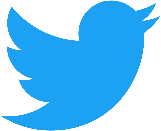 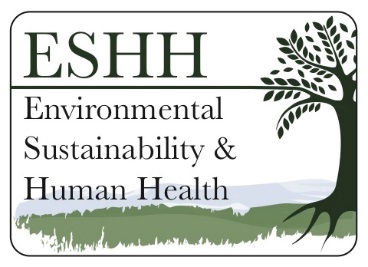 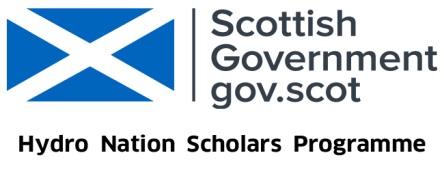 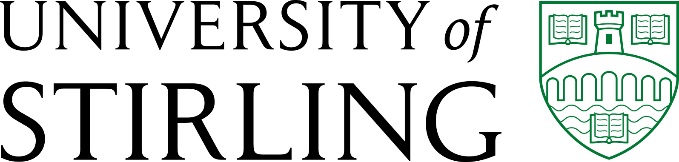